KINEMATICS OF MACHINES (KOM)
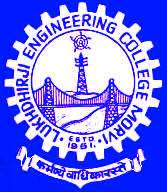 L. E. College, Morbi-2
Industrial Engineering Department

Chapter-02–Velocity and Acceleration Analysis of Mechanisms:
Prepared by Prof. Divyesh B. Patel
Mechanical Engg. Dept
LE. College, Morbi
+919925282644
divyesh21dragon@gmail.com
Acceleration of a Particle along a Circular Path
v
A
B
α
r
v + δ v
δθ
ω
O
Prepared by Prof. D.B.Patel
Mechanical Engg. Dept
LE. College, Morbi
Component of acceleration
(v + δv )cos δθ
δv
v
c
a
o
δθ
v
A
(v + vδ ) sin δθ
B
v + δ v
b
v + δ v
Now, resolving ab into two components i.e. parallel and perpendicular to oa. Let ac and cb be the components parallel and perpendicular to oa respectively.
r
δθ
Component of change in Velocity ab in direction perpendicular to OA
ω
ac= oc – ao = (v + δ v) cos δθ - v
δθ  is very small  then cosδθ =  1
ac = v + δ v - v
O
ac = δ v
Prepared by Prof. D.B.Patel
Mechanical Engg. Dept
LE. College, Morbi
Component of acceleration
Prepared by Prof. D.B.Patel
Mechanical Engg. Dept
LE. College, Morbi
1.Tangential component of the acceleration. 
The acceleration of a particle at any instant moving along a circular path in a direction tangential to that instant, is known as tangential component of acceleration or tangential acceleration.
Tangential component of the acceleration of particle at A or tangential acceleration at A,
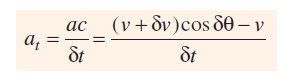 v  = ω× r ,dv /dt = d(ω× r )/dt = r × d(ω) /dt
……..(i)
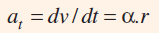 Prepared by Prof. D.B.Patel
Mechanical Engg. Dept
LE. College, Morbi
Component of acceleration
Prepared by Prof. D.B.Patel
Mechanical Engg. Dept
LE. College, Morbi
= v δθ
(v + δv ) cos δθ
Component of change in Velocity ab in direction along OA
a
c
r ω
o
(v + δv ) sin δθ
δθ
bc = (v + δv ) sin δθ
δθ  is very small  then sinδθ =  δθ
bc = (vδθ + δ v δθ)
(v + δv )
bc =   v δθ
b
Neglecting all other quantity
2. Normal component of the acceleration. The acceleration of a particle at any instant moving along a circular path in a direction normal to the tangent at that instant and directed towards the centre of the circular path (i.e. in the direction from A to O) is known as normal component of the acceleration or normal acceleration. It is also called radial or centripetal acceleration.
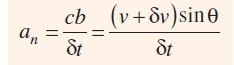 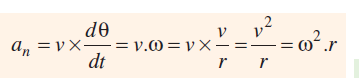 ……..(ii)
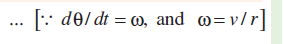 Acceleration of a Particle along a Circular Path
Notes : 
From equations (i) and (ii) we see that the tangential acceleration (at ) is equal to the rate of change of the magnitude of the velocity whereas the normal or radial or centripetal acceleration (an) depends upon its instantaneous velocity and the radius of curvature of its path.
When a particle moves along a straight path, then the radius of curvature is infinitely great. This means that v2/r is zero. In other words, there will be no normal or radial or centripetal acceleration. Therefore, the particle has only tangential acceleration (in the same direction as its velocity and displacement) whose value is given by


When a particle moves with a uniform velocity, then dv/dt will be zero. In other words, there will be no tangential acceleration; but the particle will have only normal or radial or centripetal acceleration, whose value is given by
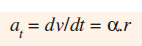 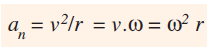 Acceleration Diagram for a Link
Prepared by Prof. D.B.Patel
Mechanical Engg. Dept
LE. College, Morbi
Consider two points A and B on a rigid link as shown in Fig.
Let the point B moves with respect to A, with an angular velocity of  ω rad/s and let  α rad/s2 be the angular acceleration of the link AB
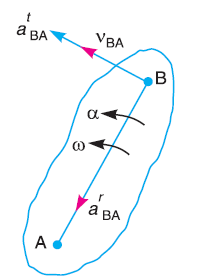 b’
aAB
ar AB
a’
at AB
x
The centripetal or radial component, which is perpendicular to the velocity of the particle at the given instant.
ar AB = ω 2× Length of link AB = ω 2× AB = v 2AB / AB
The tangential component, which is parallel to the velocity of the particle at the given instant.
at AB = α × Length of link AB = α × AB
Acceleration of a Point on a Link
Prepared by Prof. D.B.Patel
Mechanical Engg. Dept
LE. College, Morbi
Consider two points A and B on a rigid link as shown in Fig.
Let the acceleration of the point A i.e. a A is known in magnitude and direction and the direction of path of B is given. The acceleration of the point B is determined in magnitude and direction by drawing the acceleration diagram
aBC
c’
b’
Φ
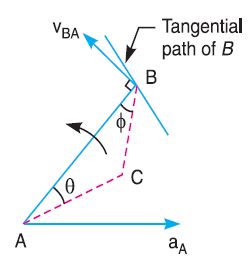 aAC
aAB
aB
aC
θ
at AB
a’
o’
ar AB = v 2AB / AB
x
Thank you